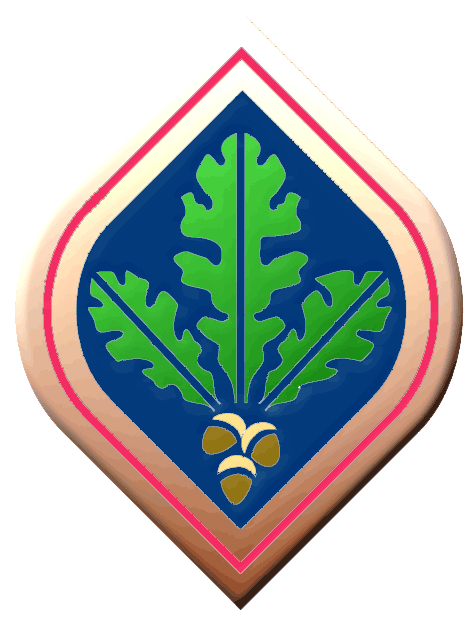 KC Greaney, Ph.D.Director of Institutional Research, Santa Rosa Junior CollegeDirector, California Community Colleges CTE Employment Outcomes SurveyCalifornia Association for Institutional ResearchAnnual Meeting, Los AngelesNovember 18, 2016
Sonoma County Junior College District
Roles that are critically important yet not in my job description:
Politician – Navigating personalities and power dynamics (serving multiple masters, including the President and his Cabinet, faculty and the Academic Senate, and grant/categorical/student support funding source managers)
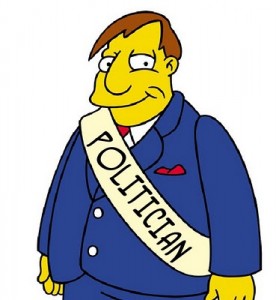 Roles that are critically important yet not in my job description:
Entrepreneur – Create funding streams for our underfunded office (developing projects that bring funding, such as grants and contracted projects, which allows for expansion of the office, and a degree of autonomy)
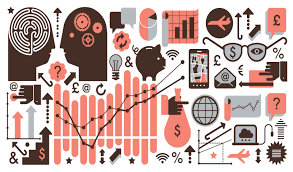 Roles that are critically important yet not in my job description:
Data Activist – Leading a “Citizen Researcher” campaign to “Free the Data!”  (shifting institutional culture towards reliance on data and information to inform decisions, and expecting rank and file employees to self-serve data that has been made available via dashboards and data visualizations)
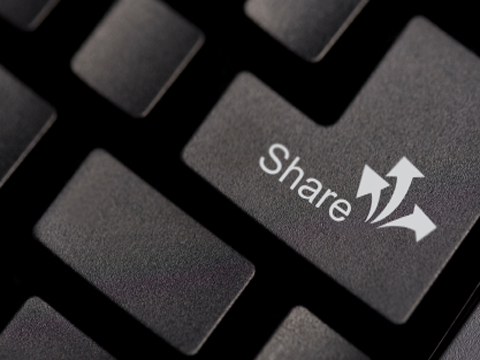